“I can’t believe I did that!”
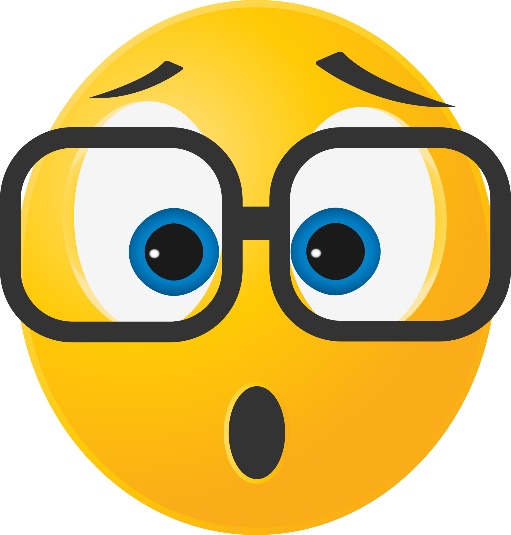 Common mistakes from the 2022 summer exams.

Don’t let this be you!
www.mathssandpit.co.uk/blog
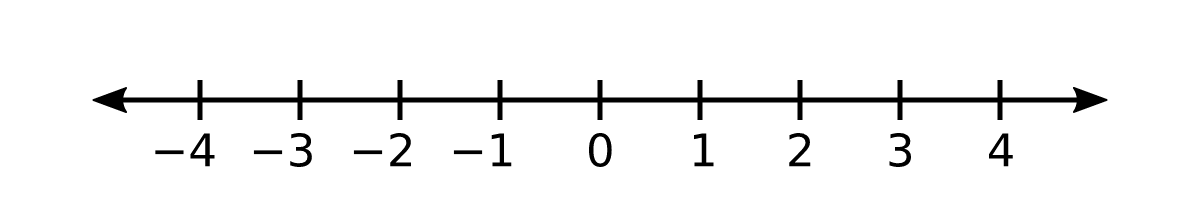 1. Made a mistake with 	negative numbers
Use a mental method to check the sign in your working, especially if you’ve expanded a bracket or you’ve typed it into a calculator
www.mathssandpit.co.uk/blog
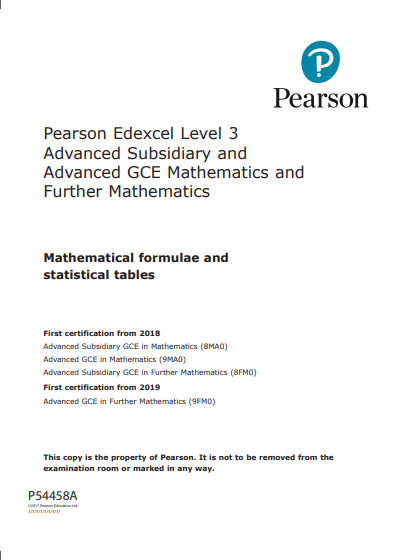 2. Forgot to use the 	formula book
It takes a few seconds to double check a rule, why chance it?
www.mathssandpit.co.uk/blog
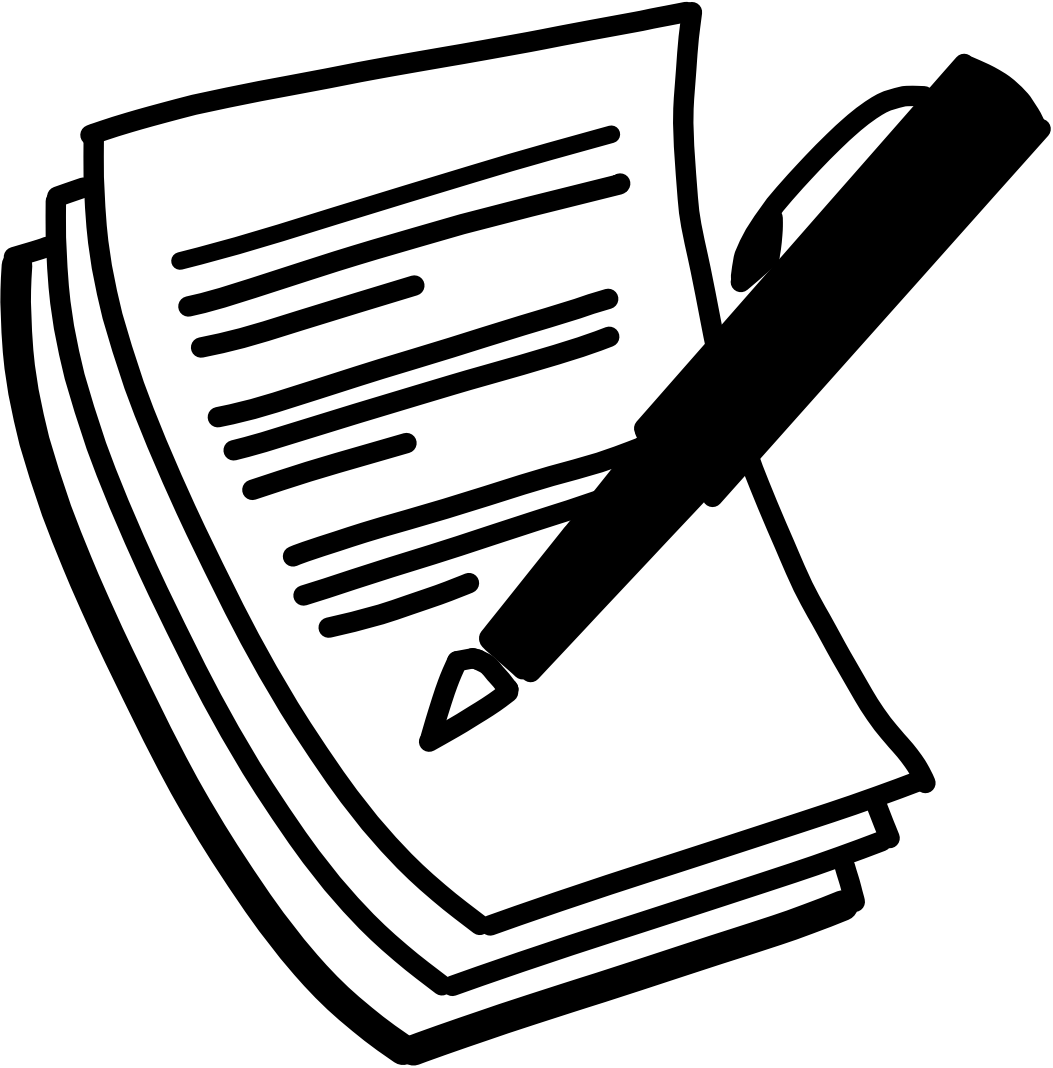 3. Didn’t show full 	working out
There is a reason your teachers nag you – on A-level questions just getting the correct answer isn’t enough for full marks.
www.mathssandpit.co.uk/blog
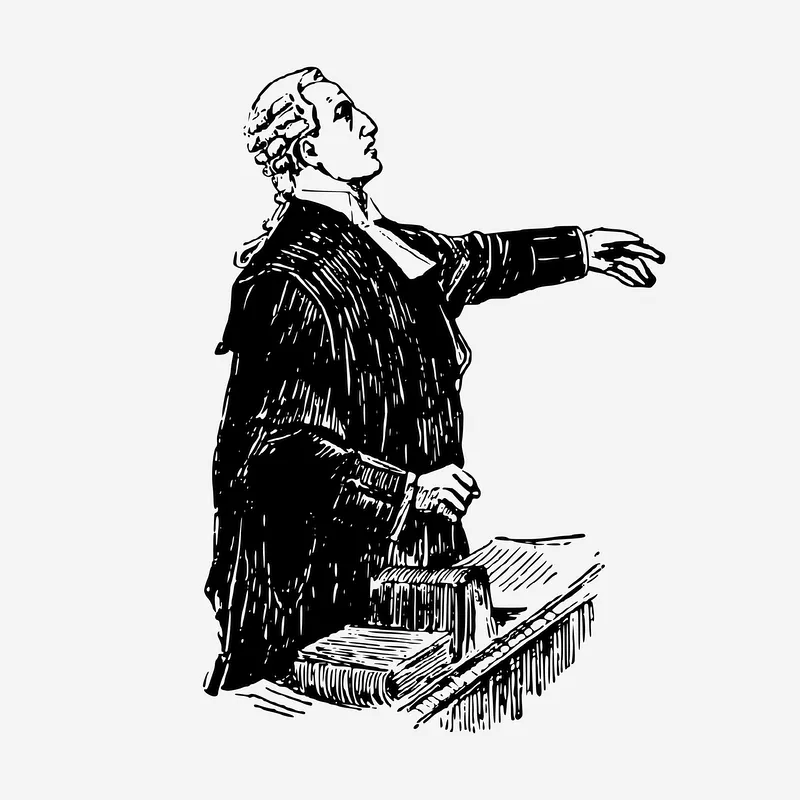 4. Didn’t actually answer 	the question
If a question asks for a context, give the context.
Eg if a model means that an answer of 54 means 54000, give the answer 54000 not 54
www.mathssandpit.co.uk/blog
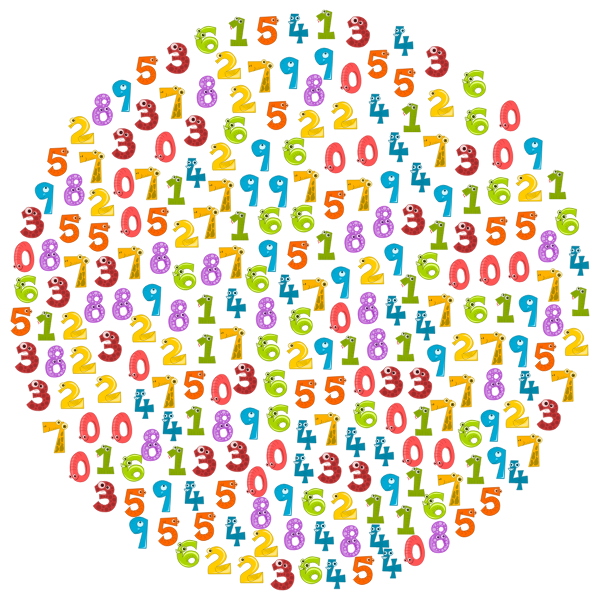 5. Dodgy rounding
If a question specifies 3 significant figures, it wants 3 significant figures.
Anything else won’t get full marks.
www.mathssandpit.co.uk/blog
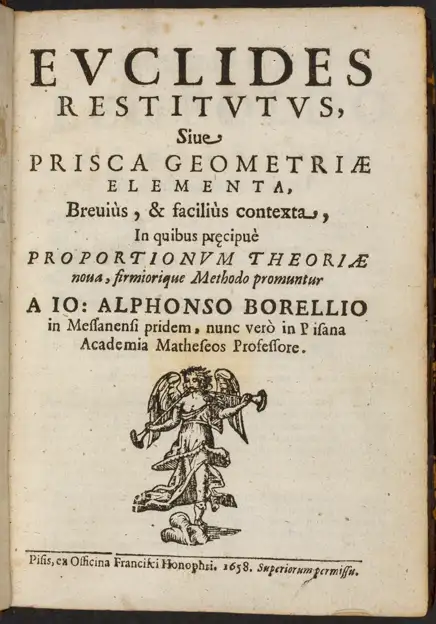 6. Skipped revising 	standard proofs
When you make notes in lesson and the teacher says this could come up in the exam, what the teacher means is THIS COULD COME UP IN THE EXAM SO YOU’D BETTER REMEMBER TO REVISE IT.
www.mathssandpit.co.uk/blog
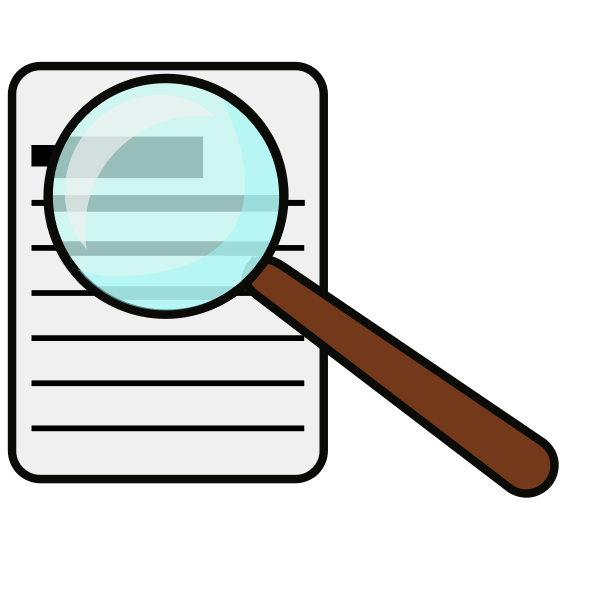 7. Attention to detail
What is the model you are using? Do you have to answer in context? Do you have to relate your result to another figure or compare it?
www.mathssandpit.co.uk/blog
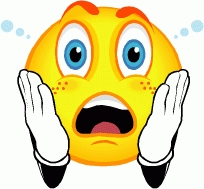 8. One word answer for a one mark question
If the question asks you to find a number (or binary response) and give a reason, you won’t get the mark if you don’t give the reason.
www.mathssandpit.co.uk/blog
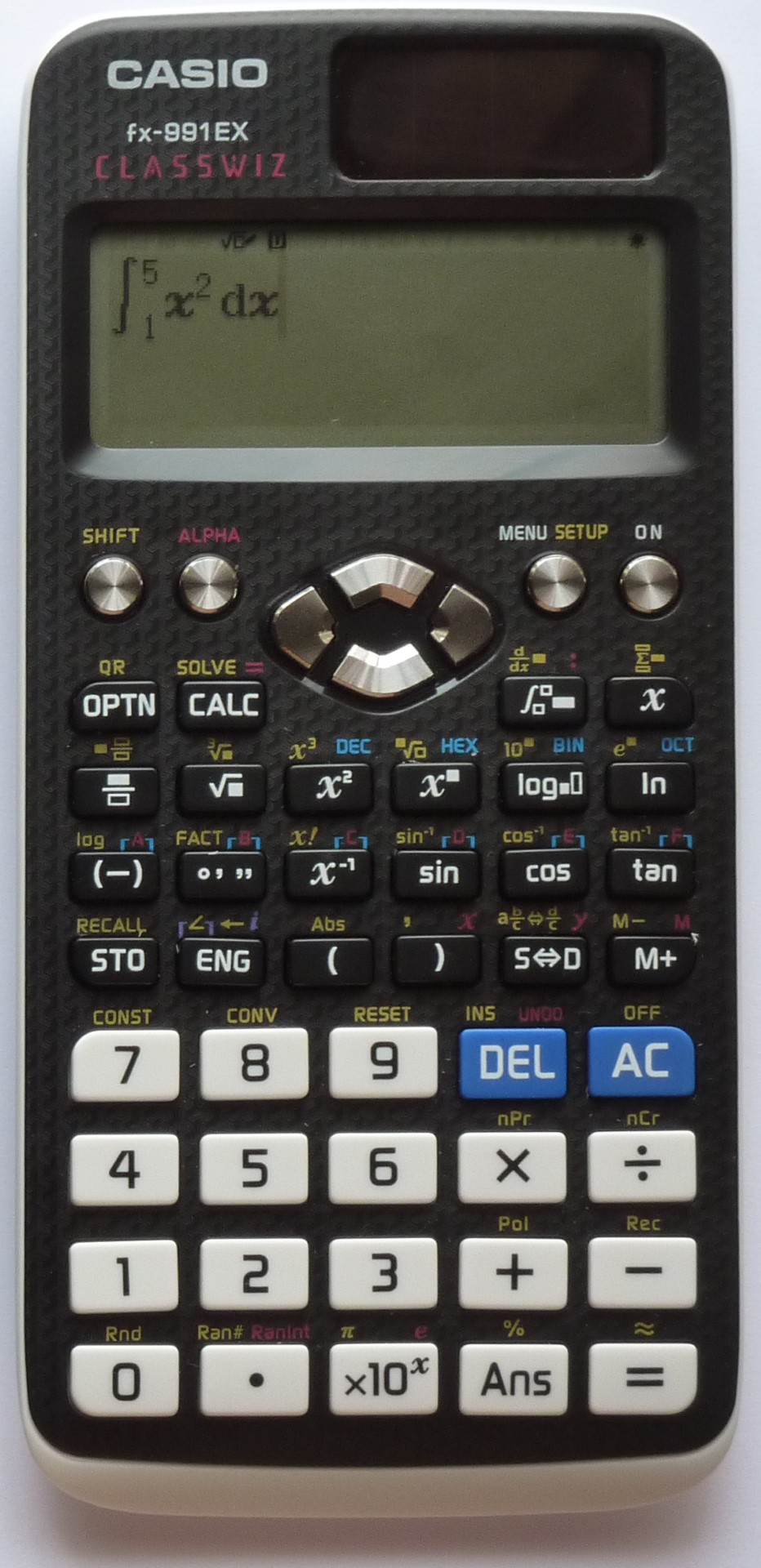 9. Put the algebra question 	in the calculator
If a question asks for algebra, use algebra.
It may not specify that you can’t use a calculator, but use your common sense. By all means check with a calculator.
www.mathssandpit.co.uk/blog
10. Used constant acceleration 	formulae for a variable 	acceleration question
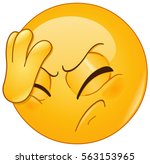 If there is any mention of a function of time in the distance, velocity or acceleration check for variable acceleration.
www.mathssandpit.co.uk/blog
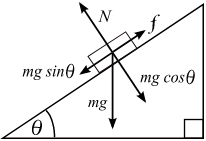 11. Rushed the force 	diagram
It doesn’t need to be a work of art, but a force diagram should be big enough to read/use. Remember that in many cases there are opposite forces, so check you have them (especially the normal reaction)
www.mathssandpit.co.uk/blog
a1 = cos(x), a2 = 0.5sin(2x), a3 = cos(x) – cos2(x), …
12. Baffled by problem 	solving with sequences
Go back to basics
What is the general form of the First term? Second term?...
Use these with the given sequence to form equations you could solve.
www.mathssandpit.co.uk/blog
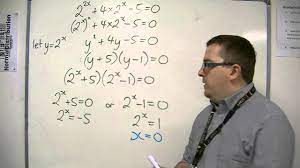 Lovely example on YouTube by TLMaths
13. Didn’t spot the hidden 	quadratic
If you have three terms and they look similar, could they be manipulated into a quadratic? It’s okay to multiply through by a common factor, if that helps.
Substituting for a letter might also make it easier to get started
www.mathssandpit.co.uk/blog
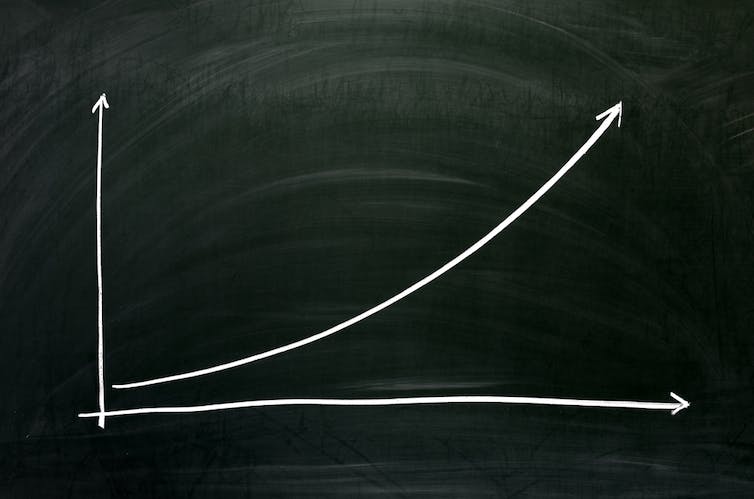 14. Didn’t spend enough 	time on the graph sketch
Another one you will have been nagged about:
Axes with a ruler
Points of intersection
Asymptotes clearly used & indicated
www.mathssandpit.co.uk/blog
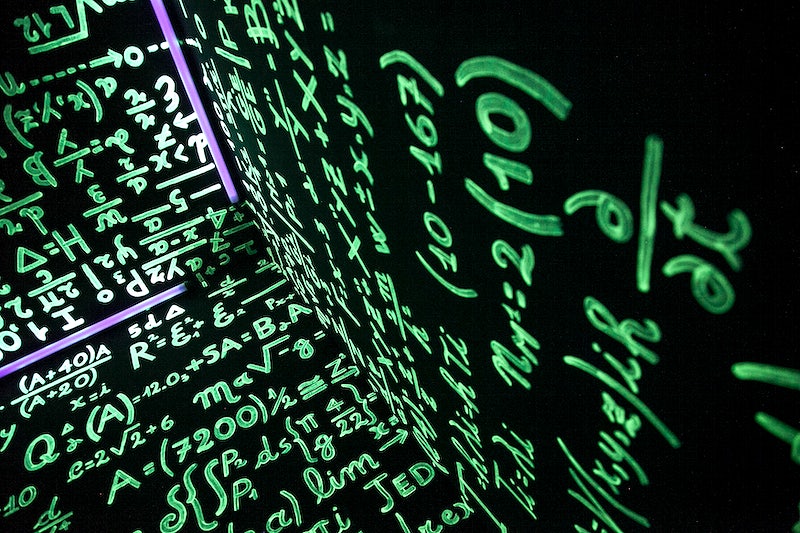 15. Splatter working out
You’ve done a page of working out, but what does it mean?
Leaving a line between subsections makes it easier to read
Labelling subsections of the question helps the examiner track ideas
Say what you are doing – don’t go overboard, just an indicator if it’s a complicated process (eg a proof)
www.mathssandpit.co.uk/blog
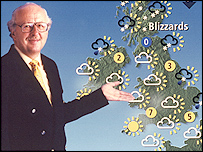 16. Large Data set blank
Although the LDS is covered in Y12, it’s also referred to in Y13 and will come up in exam questions. 
Don’t assume that it will come back you, revise it.
www.mathssandpit.co.uk/blog
Based on the Edexcel A-Level Maths exams 2022
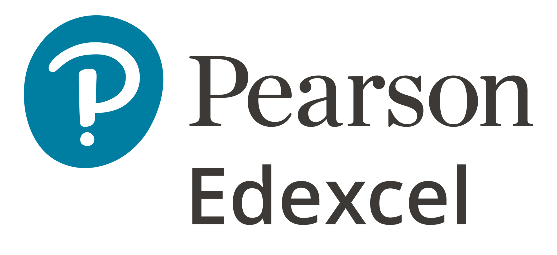 www.mathssandpit.co.uk/blog